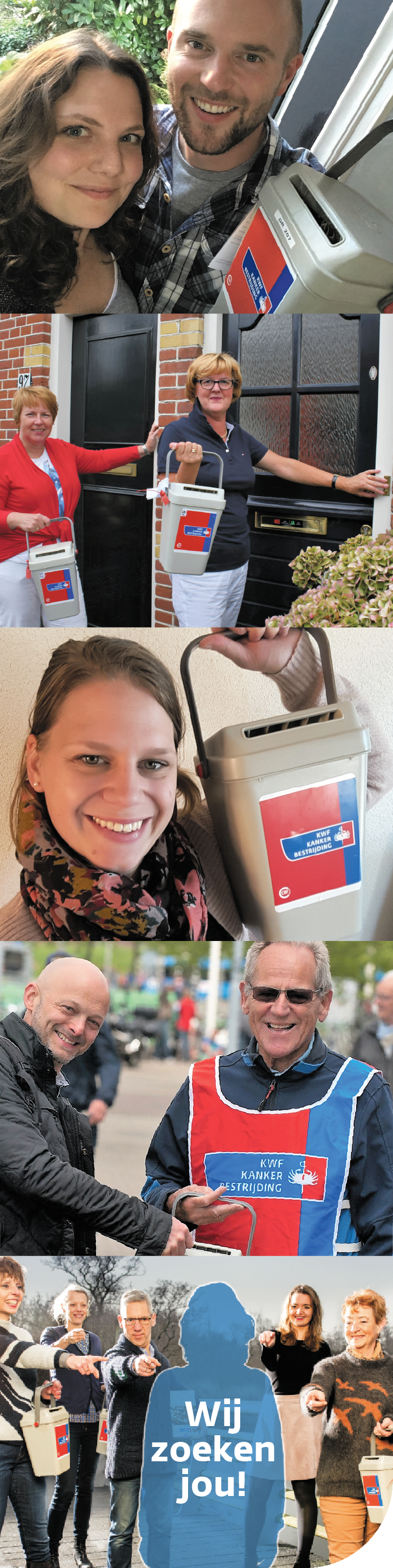 Iedereen wordt vroeg of laat met kanker geconfronteerd: 1 op de 3 Nederlanders krijgt kanker. KWF Kankerbestrijding financiert kankeronderzoek en ondersteunt patiënten. Om dit mogelijk te maken zamelen we zo veel mogelijk geld in.

Wil jij KWF steunen en samen toewerken naar een wereld waarin kanker niet langer een dodelijke ziekte is? Heb je vrije uren over en herken jij jezelf in onderstaand profiel? Dan is deze vrijwilligers-functie misschien iets voor jou!
Wijkhoofd
Tijdsinvestering: ca. 2 uur p/maand, piek van ca. 8 uur p/week rondom de KWF-collecteweek 1e week september(2019: 1 t/m 7 september)
Functieomschrijving
Als wijkhoofd stuur je de collectanten in jouw buurt aan. Onderjouw leiding gaan (ca. 10 à 15) collectanten in de KWF-collecteweekin september goed geïnformeerd en optimaal gemotiveerd langs de deuren om zoveel mogelijk geld op te halen voor kankeronderzoek. 
Jouw taken als wijkhoofd bestaan o.a. uit: 
deelnemen aan de jaarlijkse collecte van het lokale KWF-team
actief lid zijn van het collecteteam in jouw woonplaats 
maken, evt. aanpassen van de wijkindeling
contact onderhouden met je collectanten en de collectecoördinator 
tijdig bestellen en distribueren van de collectematerialen 
zorgdragen voor de inning en telling van de collecte volgens het 4-ogenprincipe 
na afloop van de collecte je collectanten bedanken
bijhouden van het collectantenbestand 
werven en inzetten van nieuwe collectanten 
controle uitvoeren op de voortgang van de collecte

Gewenst profiel
sociaal, klantgericht en enthousiast 
communicatief en online vaardig 
betrouwbaar en gestructureerd

Wij bieden
begeleiding door het KWF-hoofdkantoor 
de (digitale) nieuwsbrief voor vrijwilligers 
bijeenkomsten met andere collecteteams en vrijwilligers 
de mogelijkheid om waardevolle kennis en ervaring op te doen 
de kans om te investeren in leven 

Aanmelden
Ben je enthousiast geworden en wil je je aanmelden als wijkhoofd 
voor KWF Kankerbestrijding? Vul dan het aanmeldformulier in op www.kwf.nl/wijkhoofd. Een lokale KWF-vrijwilliger neemt dan contact met je op.
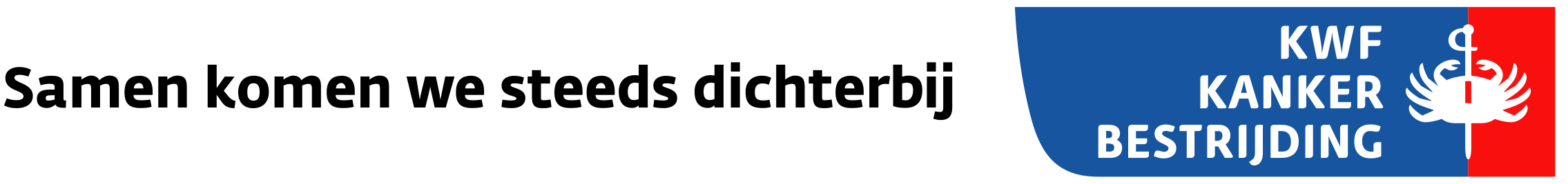